Anthony L. Rosner, Ph.D., LL.D. [Hon.]
Medical Information Services
Watertown, MA, 02472-4149
ENTRÉE INTO RE- SEARCH VIA THE CASE REPORT/STUDY
ICAK-US
February 22, 2024
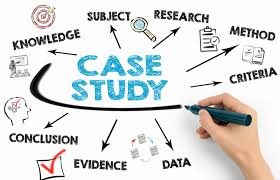 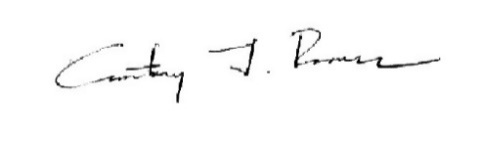 ROAD MAP: CLEAR SENSE OF ORGANIZATION
“You’ve got to be very careful. If you don’t know where you’re going, you might wind up someplace else.”  
                                                                             --Yogi Berra
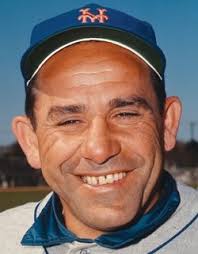 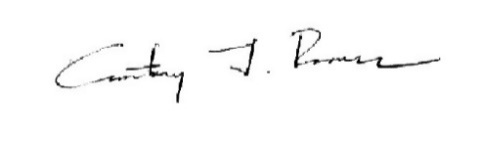 OUTLINE OF PRESENTATION
1. Historical background and distinctions.
  2. Sources of evidence.
  3. Strength of evidence.
  4. Components.
  5. Writing.
  6. Reception.
  7. Hallmarks.
  8. Strengthening a case report.
  9. Final checklist.
10. Example of outstanding case report.
3
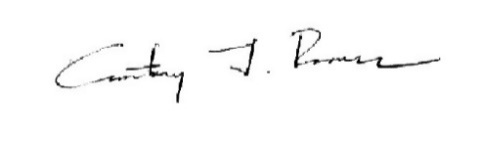 HISTORICAL BACKGROUND
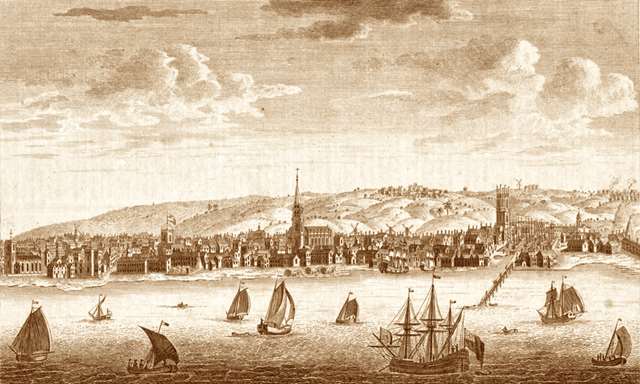 4
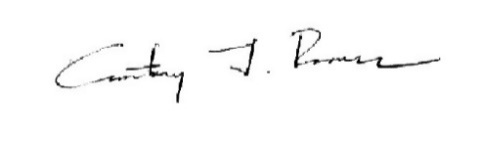 HISTORICAL BACKGROUND
1. Civilizations have maintained their appreciation of storytelling: oral 
    history, lyrics to music, written works through the centuries.

2. SIMPLEST DEFINITION: The case report is a means of formalizing
    clinical stories:
       a. Predominating characteristic is descriptive.
       b. Description is the bedrock upon which scientific endeavor exists.1

3. In the middle ages, things were different:
       a. Theory rather than observation was dominant.
       b. Autopsy was forbidden, physical examinations as such were not
           performed.
       c. Diagnoses associated with curses, witches, humors, and stars.
       d. Sir Thomas Sydenham in 17th century declared that physician’s
           role was therapy.
__________________________________________________________________________________________
1Bromley D. The Case Study in Psychology and Related Disciplines. New York, NY: John Wiley & Sons, 1986.
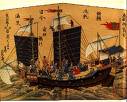 5
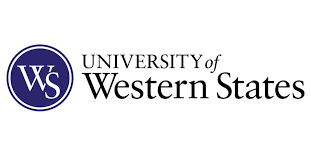 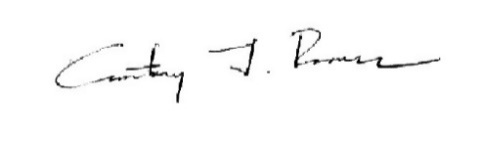 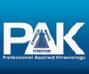 KEY DISTINCTION
1. Qualitative Case Study: An approach to research that facilitates
      exploration of a phenomenon within its context using a variety
      of data sources:1
	a. Ensures that issue is not explored through one lens, but
           a variety of lenses.
	b. As such, encompasses much more complexity.
  2. Case Report:  Familiar way of sharing events or efforts of inter-
       vening with single patients to investigate efficacy/side effects.1,2
	a. N of 1 (single-subject) clinical trial, using an individual pa-
           tient as sole unit of observation to investigate the efficacy
           or side –effect profile of different interventions. 

              ________________________________________________________________________________________________________
              1Baxter P, Jack S. Qualitative case study methodology: Study design and implementation for novice researchers. The Qualitative 
               Report 2008; 13(4): 544-559.
              2Alpi KM, Evans JJ. Distinguishing case study as a research method from case reports as a publication type. Journal of the Medical
                Library Association; 2019; 107(1): 




    ______________________________________________________________________________________________
     1Baxter P, Jack S. Qualitative case study methodology: Study design and implementation for novice researchers. The Qualitative Report
       2008; 13(4): 544-559.
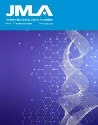 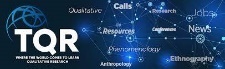 6
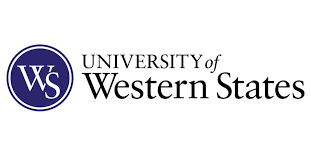 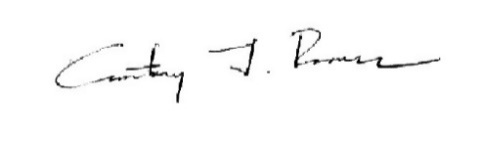 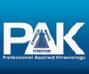 CASE STUDY IN MORE DETAIL
“Case study research is defined as a qualitative ap-
     proach in which the investigator explores a real-life,
     contemporary bounded system (a case) or multiple-
     bound systems (cases) over time, through detailed,
     in-depth data collection involving multiple sources of
     information, and reports a case description and case
     themes. The unit of analysis in the case study might
     be multiple cases (a multisite study) or a single case
     (a within-site case study).1 

             ________________________________________________________________________________________________________
              1Creswell JW. Qualitative Inquiry and Research Design Choosing among Five Approaches, 4th Edition. Los Angeles, CA: SAGE, 2018.
7
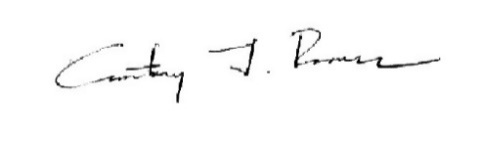 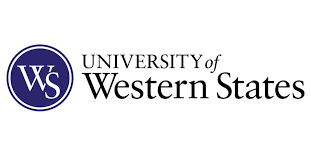 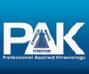 TERMS OF THE CASE STUDY:   Purpose
1. Most conducive to shedding light upon “how” and “why” certain  
    events are seen to occur.
  
2. First line of evidence in a clinical inquiry, able to describe mistakes in
    diagnosis and their causes and consequences.1
           a. Prompting, supporting or refuting a hypothesis.
           b. Describing unusual or puzzling clinical features.
           c. May draw attention to a potential danger in practice.
           d. Could point out an alternative or obscure [but important] clinical
               understanding regarding a condition.
           e. Contribute to a better understanding of clinical practice.
    
________________________________________________________________________________________________________
1Janicek M. Clinical Case Reporting in Evidence-Based Medicine.. Oxford, UNITED KINGDOM: Butterworth-Heinemann, 1999.
8
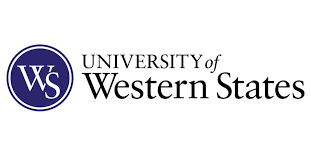 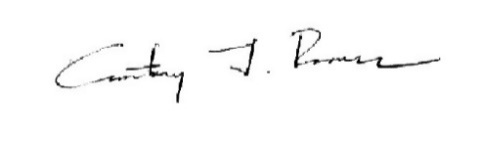 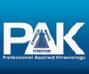 SOURCES OF EVIDENCE
________________________________________________________________________________________________________
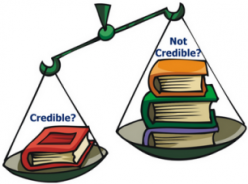 9
CASE STUDY SOURCES OF EVIDENCE1
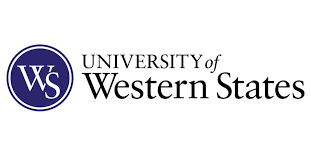 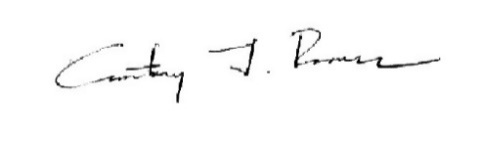 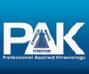 ACTUAL EVIDENCE SOURCES
   1. Interviews.
  2. Documentation.
  3. Archival records.
  4. Direct observations.
  5. Participant-observations.
  6. Physical artifacts.
  STUDY METHODOLOGY
   1. Gathering data.                                  Triangulation
   2. Sense-making.
   3. Triangulating multiple data streams. 
  __________________________________________________________________________________________________________________
   1Alpi K, Evans JJ. Distinguishing case study as a research method from case reports as a publication type. Journal of the Medical Library
    Association 2019; 107(1). 










__________________________________________________________________________________________
1B
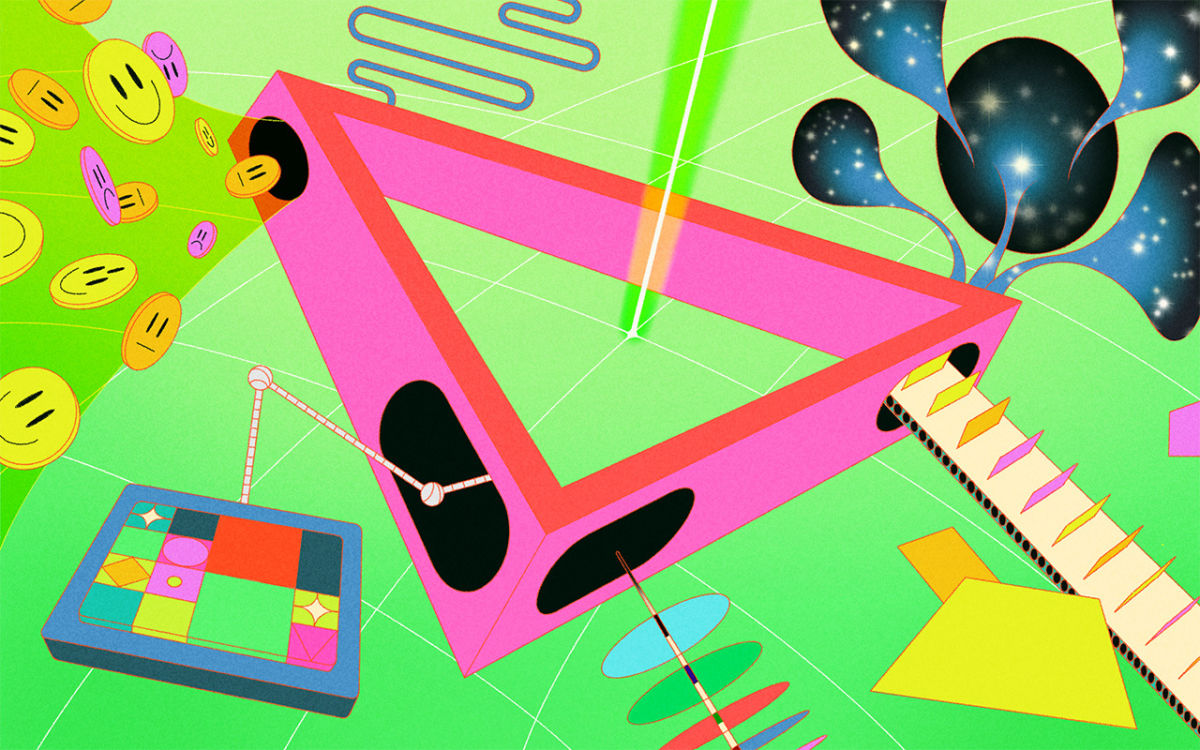 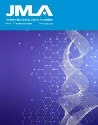 10
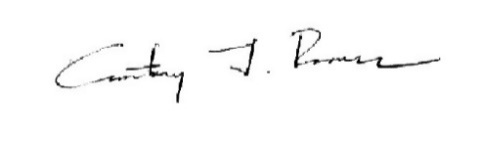 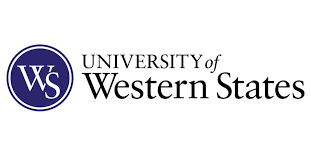 TERMS OF THE CASE STUDY:  Sources of Evidence1
1. Documentation: Literature and other written reports. If contradictory,  
    an excellent rationale for conducting the case study.
2. Archival Records: Service or organizational records, lists, maps, and 
    charts.
3. Interviews: May be either open-ended or focused:
           a. Questions must not be leading to produce bias.
           b. Especially subject to bias, poor recall, or inaccurate or poor
               articulation.
 4. Direct Observation: Using multiple observers increases reliability.
 5. Participant Observation: Generated when observer occupies an insi-
     der’s role:
           a. Most commonly found in anthropological studies.
              b. Caveat: Embedded observer may assume role of advocacy.
 6. Physical Artifacts: Technological devices, tools, or works of art. 
________________________________________________________________________________________________________
1Yin RK. Case Study Research: Design and Methods. Beverly Hills, CA: Sage, 1989, pp. 85-95.
11
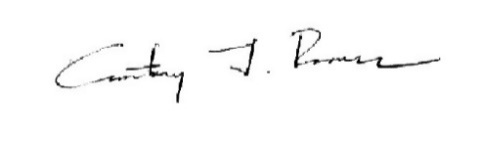 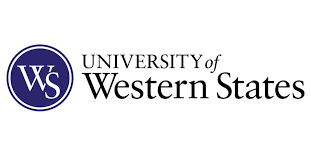 STRENGTH OF EVIDENCE
________________________________________________________________________________________________________
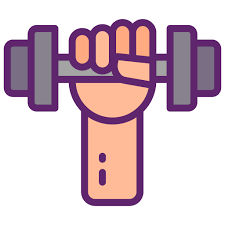 12
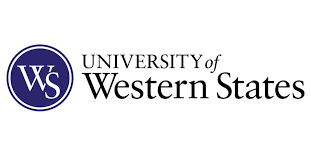 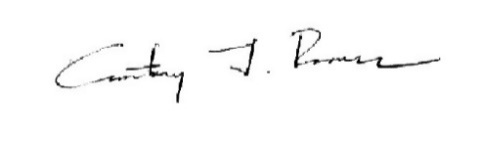 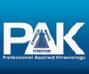 HIERARCHY OF CLINICAL    RESEARCH DESIGNS
Design Classification			Definition 

  1. Randomized Clinical Trial [RCT]	Defined treatment to one group, pla-
                                                                   cebo or sham to a second [control]
  2. Prospective [Cohort] Study  	Defined treatment to one group, no
                                                                   control blank or sham group
  3. Retrospective Study		Study done after treatment
  4. Cross-sectional Study		Study of all subjects, one time point
  5. Single Subject Time Series	Following of response of one case
                                                                   over time
  6. Case Series                                       Report on a group of cases
  7. Case Report			Report on a single case
  8. Anecdotes				Recollections of case responses,
                                                                   lacking the details of case report
13
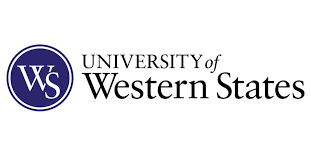 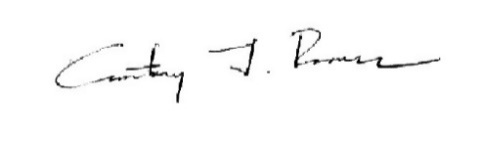 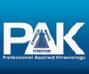 HIERARCHY OF CLINICAL    RESEARCH DESIGNS
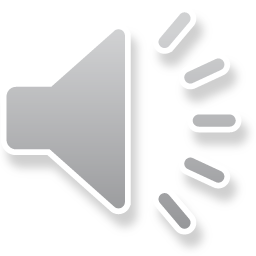 14
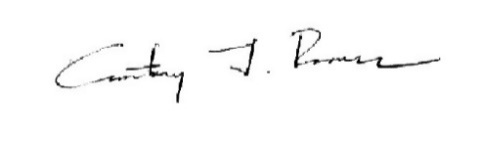 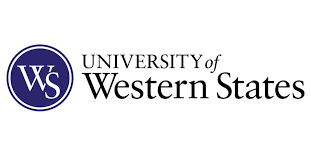 APPROPRIATENESS OF THE    CASE REPORT
1. Offers superior external validity:1  
            a. Examine people in close to real situations.
            b. Do not impose experimental manipulations, artificial conditions.
    2. High feasibility.
    3. Low cost.
    4. Transparency of results: 
            a. Each person serves as own control.   
            b. Group designs can mask individual changes.2,3
            c. Excellent teaching tool, bridging gap between general principles 
                and actual clinical practice.
    5. Capable of supporting or modifying a theory.
__________________________________________________________________________________________
1Kratochwill TR, Mott SE, Dodson CL. Case study and single case research in clinical and applied psychology. In Hersen ASBM,
 ed. Research Methods in Clinical Psychology. New York, NY: Pergamon, 1984.
2Aldridge D, Pietroni P. Research trials in general practice towards a focus on clinical practice. Family Practice 1987; 4: 311-315.
3Wulff H. Single case studies: An introduction. Scandinavian Journal of Gastroenterology Supplement 1988; 147: 7-10.
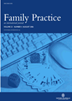 15
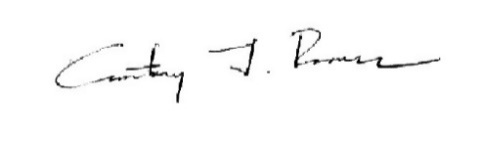 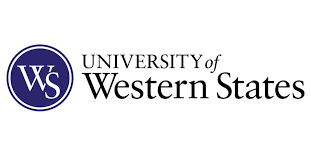 DISADVANTAGES OF THE     CASE REPORT
1. Using an uncontrolled environment, becomes subject to confounding: 
            a. Change in patient attitude.
            b. Change in circumstance.
            c. Clinical insight of patient who reflects upon own case.1
  
    2. Treatment effects may be carried over from one therapeutic intervention to 
         another if multiple strategies are applied sequentially. Can alleviate with  
         intervening period of no treatment [called a wash-out], but this may
         not be sufficient. 
              
  
__________________________________________________________________________________________
1Aldridge D. Goal setting: The patient’s assessment of outcome and recognition of therapeutic change. Comparative Medical Re-
 search 1988; 3: 89-97.
16
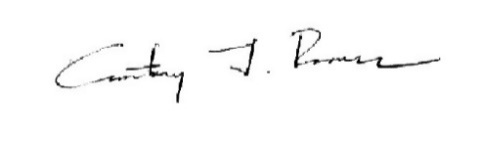 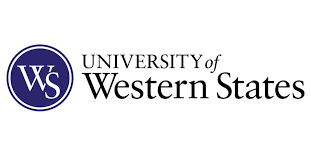 COMPONENTS        

    










              
  
__________________________________________________________________________________________
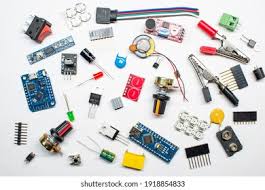 17
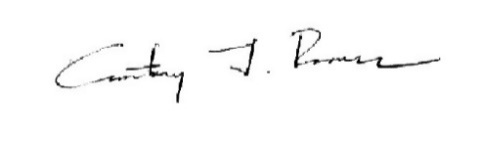 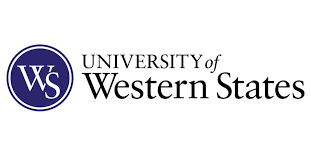 TERMS OF THE CASE REPORT:  Components1
1. Title: Should include intervention, outcomes, population under study,  
    and condition treated.
2. Abstract: To arouse interest: What was the case and what was unusual
    about it.
3. Introduction: Clearly state the purpose of the paper with case being
    discussed in perspective.
4. Case Report [Methods]: Case itself is presented, usually in chronologi-
    cal fashion.
5. Discussion: Significance of the case, brought forth by author’s opi- 
    nions.
6. Conclusion: What was learned from the case study, related to purpose.
7. References: Primarily but not necessarily exclusively drawn from peer-           
    reviewed journal articles.
  ________________________________________________________________________________________
1Green BA, Johnson CD. Writing patient reports for peer reviewed journals: Secrets of the trade. Journal of Sports Chiropractic
 and Rehabilitation 2000; 14(3): 51-59.
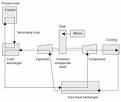 18
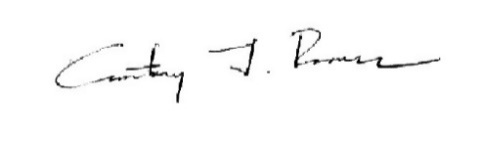 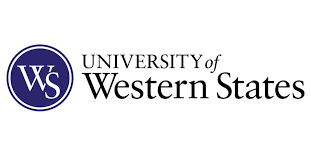 TERMS OF THE CASE REPORT:  Structured Abstract1
1. Objective: Clear statement of the purpose of the paper.  
2. Clinical Features: Most salient portions of the case, focusing upon pri-
    mary aspects of patient’s condition and main outcome measures used
    to track progress.
3. Intervention and Outcome: Methods used to care for and assess the
    patient, summarizing outcomes of care.
4. Conclusion: Summary as to how case contributed to literature, stating
    overall deduction learned from study.
5. Key Words: Terms found in the Index Medicus database, called medical
    subheadings [MeSH]. Can be located at PubMed home page at http://
    www.ncbi.gov/entrez/query/fcgi or at http://eee.nim.gov/mesh/meshome.           
    html.
  ________________________________________________________________________________________
1Lawrence D, Mootz RD. Streamlining manuscript submission to scientific journals: Editor’s presentation, Research Agenda Con-
 ference 3. Journal of the Neuromusculoskeletal System 1998; 6(4): 161-167.
19
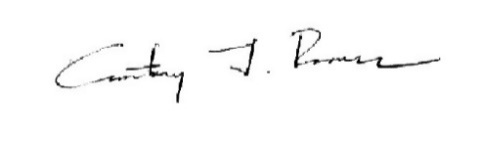 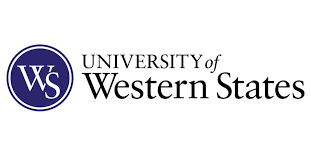 TERMS OF THE CASE REPORT:  Introduction1
________________________________________________________________________________________
     1. This brings into play previous studies that describe the           
         problem being addressed in the patient(s).
     2. All descriptions should be annotated, with published studies
         preferred.
     3. The key is to be able to describe the GAP (where previous 
         studies fall short or are flawed) and how the current              
         narrative may help to fill the void.
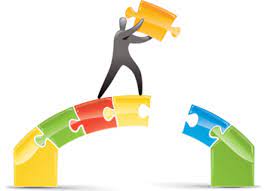 20
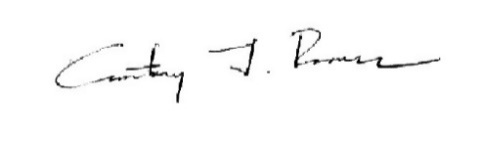 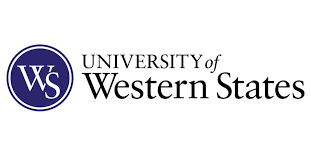 TERMS OF THE CASE REPORT:  Case Report [Methods]1
Relies primarily upon notes taken upon patient’s visit, not needing to in-
clude information about what is normal and has no bearing upon the 
case. It includes:
           1. The chief complaint.
           2. History of the present illness.
           3. The patient’s past history.
           4. The physical examination.
           5. The laboratory examination.
           6. Special tests [e.g. radiology, orthopedic, neurologic].
           7. Diagnosis.
           8. Therapeutic measures taken.
           9. The patient’s clinical course.
         10. The final outcome.
_________________________________________________________________________________________________________
 1Peterson B. The case report. Journal of the American Osteopathic Association 1975; 75: 352-355.
21
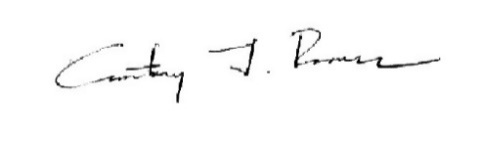 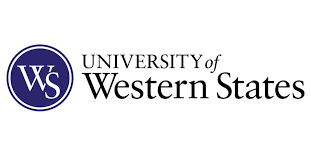 TERMS OF THE CASE REPORT:  Case Report: Results
_________________________________________________________________________________________________________
      11. This is a chronological narrative starting with what is 
         observed or described by the patient upon presentation.
     2. It continues with a stepwise description of interventions and  
         their timing, including how they are tolerated by the patient. 
     3. It includes descriptions of what is experienced in terms of the 
         initial complaint over time between visits. 
     4. It concludes with what is experienced by the patient after the
         final intervention.
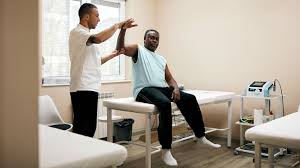 22
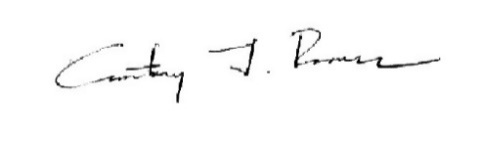 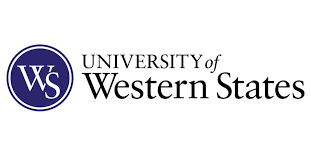 TERMS OF THE CASE REPORT:  Discussion
Primary purpose is to educate the reader and includes:1
1. Overview of how the case is typically managed, may include a brief re-  
    port of the history of the condition.
2. Differential diagnoses and how they were included or eliminated.
3. Review of the literature to allow reader to make comparisons with what
    has already been established [if not in the Introduction]. 
4. Rationale for the management of the patient discussed.
5. Frank discussion of the strengths and weaknesses of the approach
    taken.
6. Suggestions or hypotheses regarding outcome of case and why care
    provided may or may not have been beneficial.2
7. Suggestions outlining further research into topics discussed.
_________________________________________________________________________________________________________          
1Green BA, Johnson CD. Writing case reports for peer reviewed journals: Secrets of the trade. Journal of Sports Chiropractic and    
 Rehabilitation 2000; 14(3): 51-59.
2Squires BP. Case reports: What editors want from authors and peer reviewers. Canadian Medical Association Journal 1989; 
 141(5): 379-380.
23
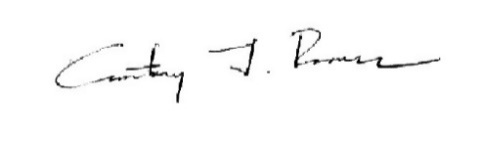 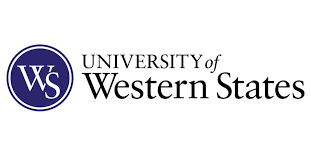 TERMS OF THE CASE REPORT:  Conclusions:
_________________________________________________________________________________________________________          
 1. This should be composed of a paragraph summarizing the
      condition(s) presented, the intervention, and whatever
      outcome relating to the initial complaint was experienced
      by the patient.
 2.  It may also include suggestions for follow-up treatment(s) as
      well as implications as to what further research into the topic
      may be indicated by the results.
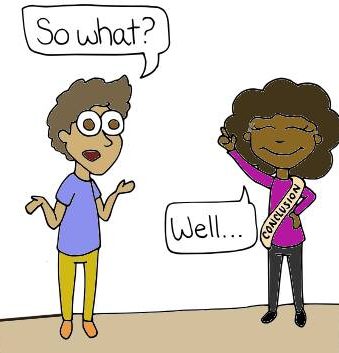 24
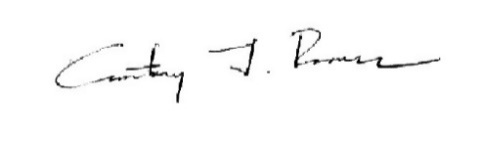 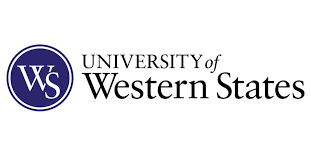 TERMS OF THE CASE REPORT:  References
1. Provide supporting information relating to disorder under study, clini-  
       cal measures taken, and decision to be considered after reading the
       report.1  
   2. Formatting is done in accordance with the instructions to the author
       provided by a particular journal or in the Uniform Requirements for ar-
       ticles submitted to biomedical journals.2
   3. If search turned up no publications, this should be noted together with
           the time period searched.





_________________________________________________________________________________________________________          
1Janicek M. Clinical Case Reporting in Evidence-Based Medicine. Oxford, UNITED KINGDOM: Butterworth-Heinemann, 1999.    
2International Committee of Medical Journal Editors. Uniform requirements for manuscripts submitted to biomedical journals. New
 England Journal of Medicine 1991; 324: 424-428.
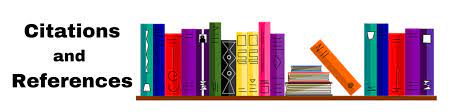 25
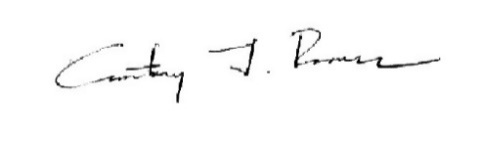 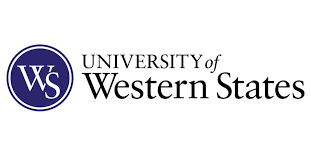 TERMS OF THE CASE REPORT:  Optional Inclusions
1. Acknowledgments: Recognition extended to the work of colleagues   
        who have assisted:
             a. Could include proofreader or person providing ideas for paper.
             b. Individuals recognized must give their consent with a brief signed
                 statement.
    2. Tables: Simple and self-contained:
             a. If previously published, need written permission from publisher
                 of original.      
             b. Formatting should follow specification of journal or Uniform Re-  
                    quirements.1
    3. Figures: Highly attractive, heighten accessibility of outcomes:
               a.  If previously published, need written permission from publisher.
             b. Formatting should follow specification of journal or Uniform
                 Requirements.1
_________________________________________________________________________________________________________          
1International Committee of Medical Journal Editors. Uniform requirements for manuscripts submitted to biomedical journals. New
 England Journal of Medicine 1991; 324: 424-428.
26
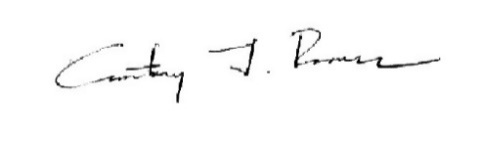 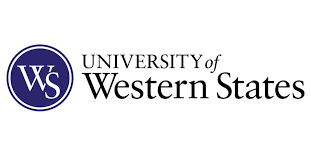 WRITINGS
_________________________________________________________________________________________________________
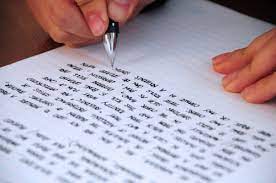 27
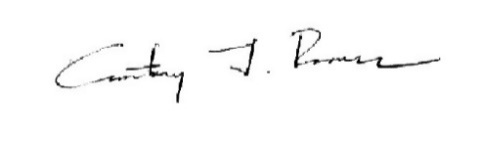 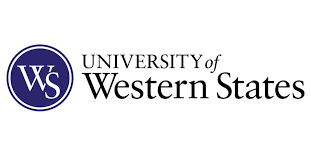 WRITING A CASE REPORT:     Merits of Publishing
1. Author is performing an invaluable service in alerting others to a   
         phenomenon regarded as noteworthy.
        
     2. Some have gone on to alter the entire course of medicine.
  
     3. Every larger study, including the “gold standard” randomized cli- 
         nical trial, owes its existence to original observations usually  
         made in case studies.
         
     4. For individual authors, publishing offers the chance to establish
         their own credibilities and expertise in the field, becoming au-
         thorties in the process.
28
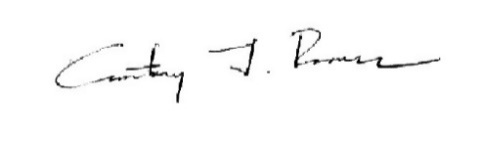 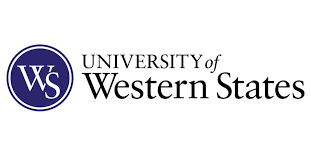 WRITING A CASE REPORT:     General Submission Requirements
1. Full author information usually is listed on a title page but not else- 
        where so that reviews can be blinded.
 
    2. Each of the primary sections [Abstract, Introduction, Case Report,         
        Discussion, Conclusions, References, Acknowledgments, Tables,
        Figures] should begin on a separate page.

    3. Pages must be numbered consecutively, beginning with the title 
        page, on bottom or upper right-hand corner.

    4. Running titles [shortened versions of the original title] should be
        entered on the upper left-hand corner of every page.
  
    5. References should be cited and listed in the style guide of the journal.

    6. Illustrations must be camera ready.
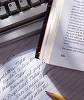 29
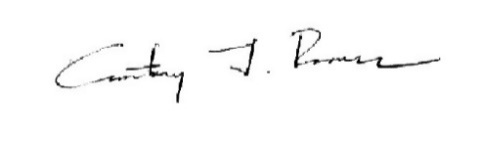 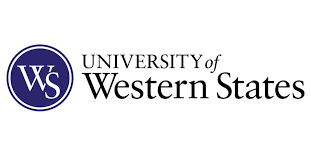 WRITING A CASE REPORT:     General Article Considerations
1. Journal Choice: Driven by content of journal as well as readership, 
        plus author’s own estimation of the likelihood of the article’s being
        accepted.  
    2. Coauthors: Lead authors should choose their coauthors on basis
        of reliability as well as compatibility.
    3. Literature Search: Authors not familiar with electronic search engines 
        should consult a librarian who knows how to set up complex sear-
        ches on given topics.
    4. Writing Style: Overarching directive: communicate in a plain style.      
    5. General Submission Requirements: Articles must  follow specification
        of journal or Uniform Requirements.1




_________________________________________________________________________________________________________
1International Committee of Medical Journal Editors. Uniform requirements for manuscripts submitted to biomedical journals. New
 England Journal of Medicine 1991; 324: 424-428.
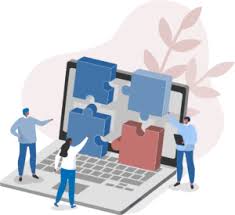 30
WRITING A CASE REPORT:     Journal Choice
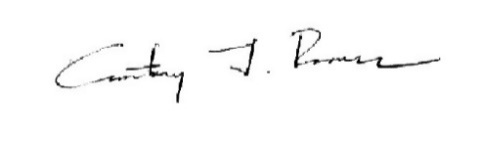 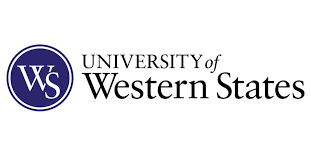 Some of the current leading peer-reviewed and indexed journals in
     chiropractic are the:
   
     Journal of Manipulative and Physiological Therapeutics        
     Chiropractic and Osteopathy [Electronic]
     Journal of the Canadian Chiropractic Association
     Chiropractic Journal of Australia 
     Spine 
     Journal of Chiropractic Medicine
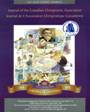 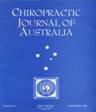 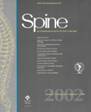 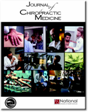 31
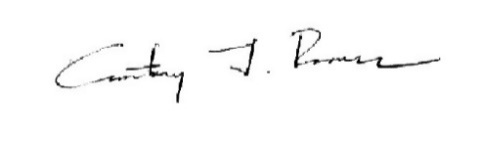 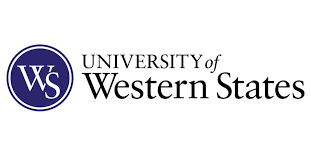 WRITING A CASE REPORT:     Literature Search
Some of the current available databases include:
         1. MANTIS [Manual Alternative and Natural Therapy Index System] 
             URL: http://www.healthindex.com
         2. CINAHL [Cumulative Index to Nursing and Allied Health Literature]           
             URL: http://www.cinahl.com
         3. PUBMED/MEDLINE
             URL: http:/PubMed.gov 
         4. AMED [Allied and Contemporary Medicine]  
             URL: www.bl.uk/collections/health/amed.html
         5. ICL: Index to Chiropractic Literature       
             URL: http://www.chiroindex.org
         6. The Cochrane Library
             URL: http://www.thecochranelibrary.org
32
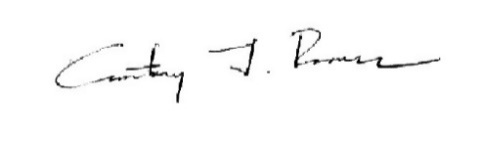 A WORD ABOUT FIRST DRAFTS….
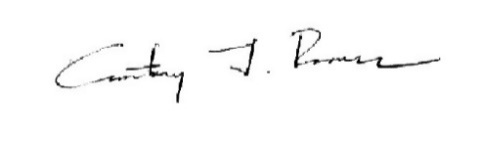 “YOU BURIED THE LEAD*!”
*Actually, in publishing, the correct word is “lede.”
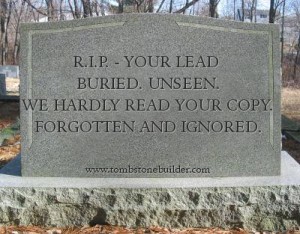 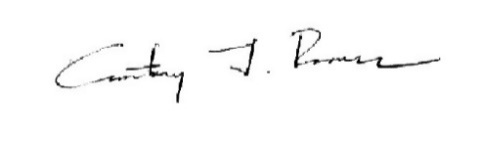 AVOID AT ALL COSTS…..
REJECTION: The necessary tools of rhetoric are lacking
  in your manuscript, proposal, course, or other offering:
     1. Arcane language.
     2. Lack of focus.
     3. No clear demarcation between background (what is
         known) and what you offer as:
         a. A knowledge gap.
         b. A paradox.                         
         c. Outright falsehood.
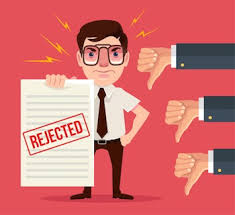 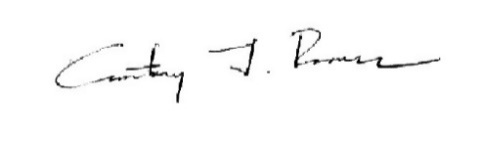 SPECIFIC AIMS: EFFECTIVE OPENINGS
INTRODUCTORY PARAGRAPH:
      Recommended structure:
      A. What is Unknown:
          1] Gaps in the knowledge base.
          2] Show how your research will address and fill this gap.
      B. The Critical Need:
          1] The reason your submission should be noticed (and funded, 
               where applicable).
          2] Emphasize the significance of the problem you are trying to
              address.
          3] Show how this submission represents the next logical step to
              advance the field.  
 
            



    

         _________________________________________________________________________________________________________
        1 Michelle S. NIH Grant Applications: The Anatomy of a Specific Aims Page. BioScience Writers April 9, 2005.
         http://www.biosciencewriters.com/NIH-Grant-Applications-The-Anatomy-of-a-Specific-Aims-Page.aspx Accessed 05/18/2018.
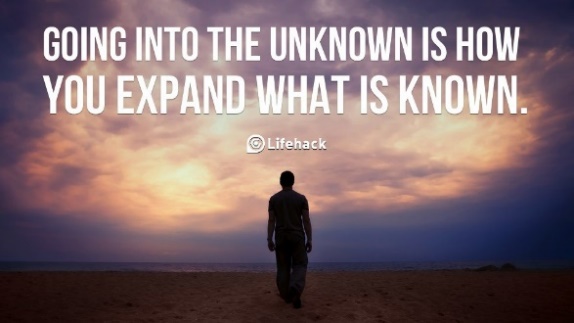 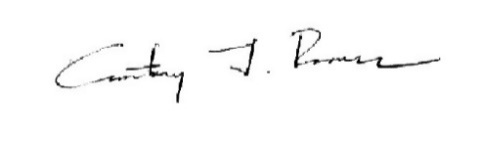 EFFECTIVE OPENINGS
EXAMPLES:
      1. Null: “There are numerous studies that sug-
          gest that there are a variety of compounds
          that may compromise the structure of the
          vertebral arteries, including homocysteine.”
      2. Positive: Homocysteine has been shown in a 
          number of studies to weaken the structure of 
          vertebral arteries.
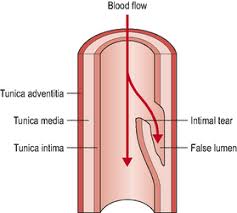 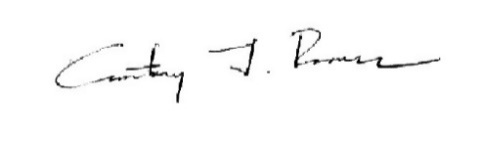 EDITING TIPS
COMMON ERRORS:
   1. Sentence fragments.
    2. Sentence sprawl.
    3. Misplaced and dangling modifiers.
    4. Faulty parallelism.
    5. Unclear pronoun reference.
    6. Incorrect pronoun case.
    7. Omitted commas.
    8. Superfluous commas.
    9. Comma splices.
  10. Apostrophe errors.
  11. Words easily confused.
  12. Misspellings.

____________________________________________________________________________
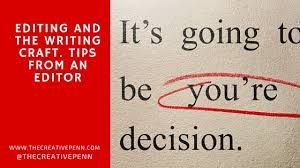 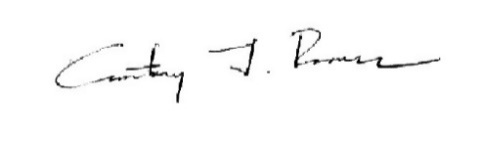 EDITING TIPS
1. Dangling modifiers:
      NO: When writing, an original task was proposed.
      YES: When writing, a student proposed an original task.
  2. Faulty parallelism:
      NO: His goals include winning the game and an educational system.
      YES: His goals include winning the game and proposing an edu-
        cational system.
  3. Unclear pronoun reference:
       NO: He was a brilliant scholar. This is how he explained the novel.
       YES: He was a brilliant scholar who was able to explain the novel.
  4. Incorrect pronoun case:
       NO: John’s campaign led to a conflict between he and the Pope.
       YES: John’s campaign led to a conflict between him and the Pope.


____________________________________________________________________________
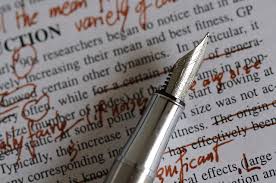 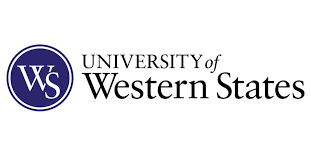 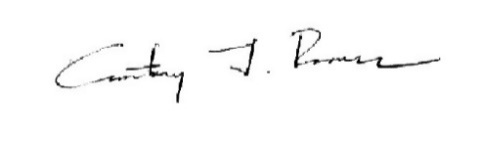 WRITING A CASE REPORT:     Example: Description of Chiropractic Technique
Full range of descriptors should be provided. Consider:
   
     1. Position of the subject.
     2. Position of the doctor.      
     3. Specific contact point.
     4. Line of thrust.
     5. Approximate amplitude. 
     6. Frequency of application.
     7. How frequently patient was seen.
     8. How often adjustments were given.
     9. How long patient was monitored.
   10. Any additional procedures.

   WITH FEW EXCEPTIONS, MOST OF THESE ARE NOT REPORTED IN
   TODAY’S LITERATURE.
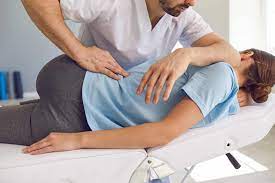 40
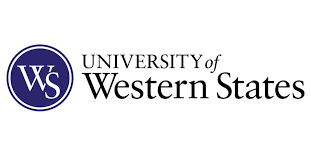 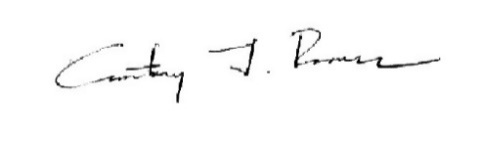 WRITING A CASE REPORT:     Statistical Analysis
1. Contrary to intuition, possible in a case design provided that there 
        is a sufficient number of matched data points [such as in a time se-
        ries.  
    2. Diurnal variations in patients may confound the results: For certain
        physiological functions, may have to be accounted for by taking
        measurements at the same time each day.  
    3. If time becomes a variable, alternative approach would be to search
        for patterns over varying time periods.1
 




________________________________________________________________________________________________________
   1LeBlanc A. Quantitative analysis of cardiac arrhythmias. Critical Reviews in Biomedical Engineering 1986; 14(1): 1-43.
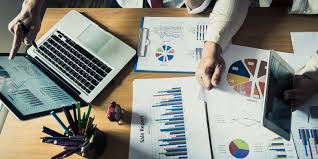 41
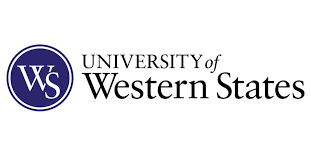 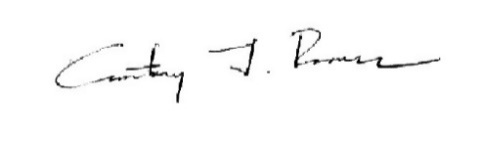 RECEPTION OF THE CASE REPORT















________________________________________________________________________________________________________
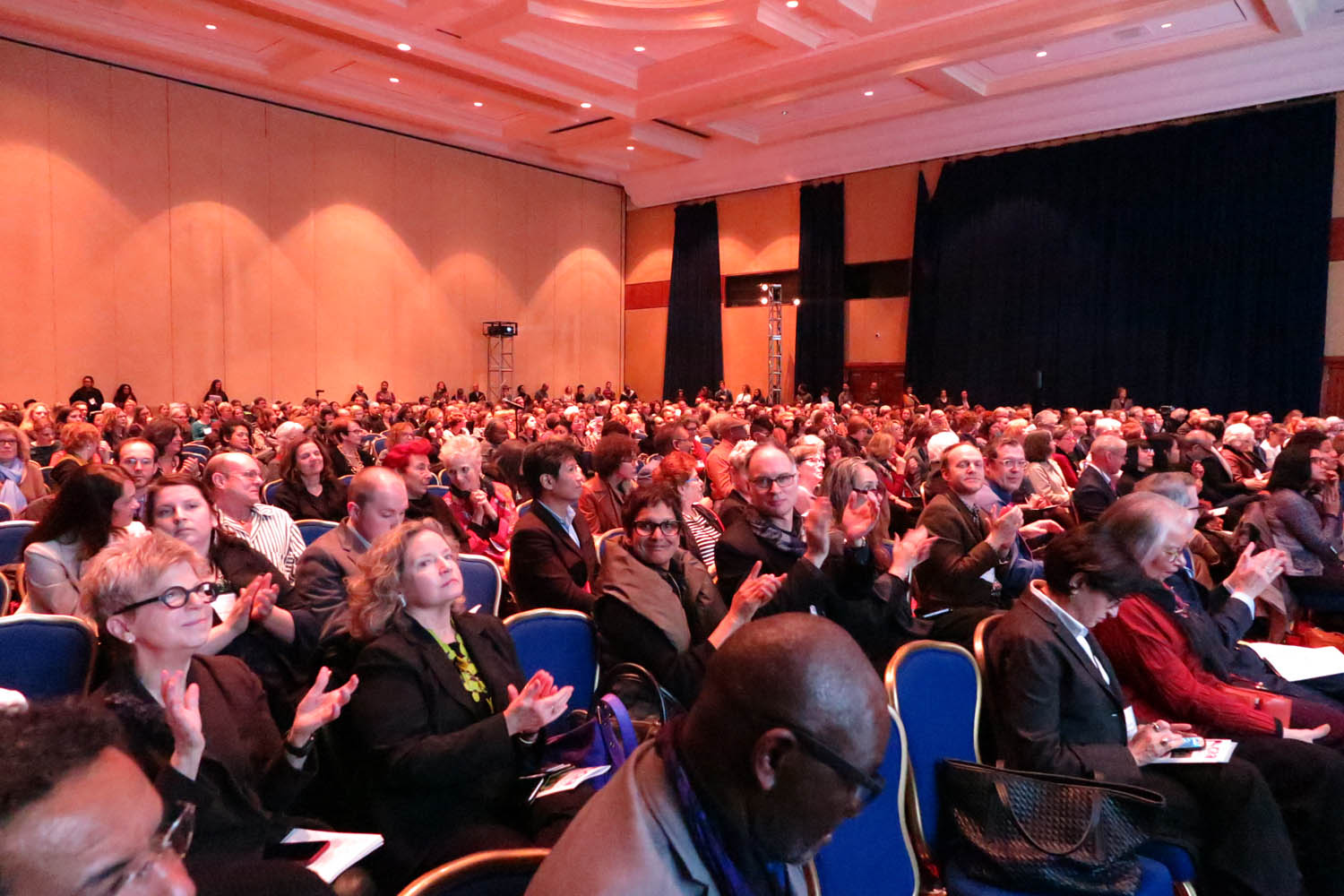 42
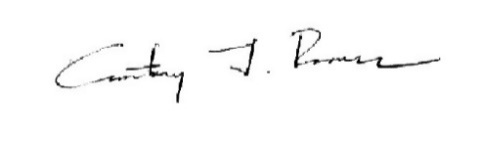 AVOID AT ALL COSTS…..
“Your train of thought has left the station.”
                                                 --Dorothy Parker
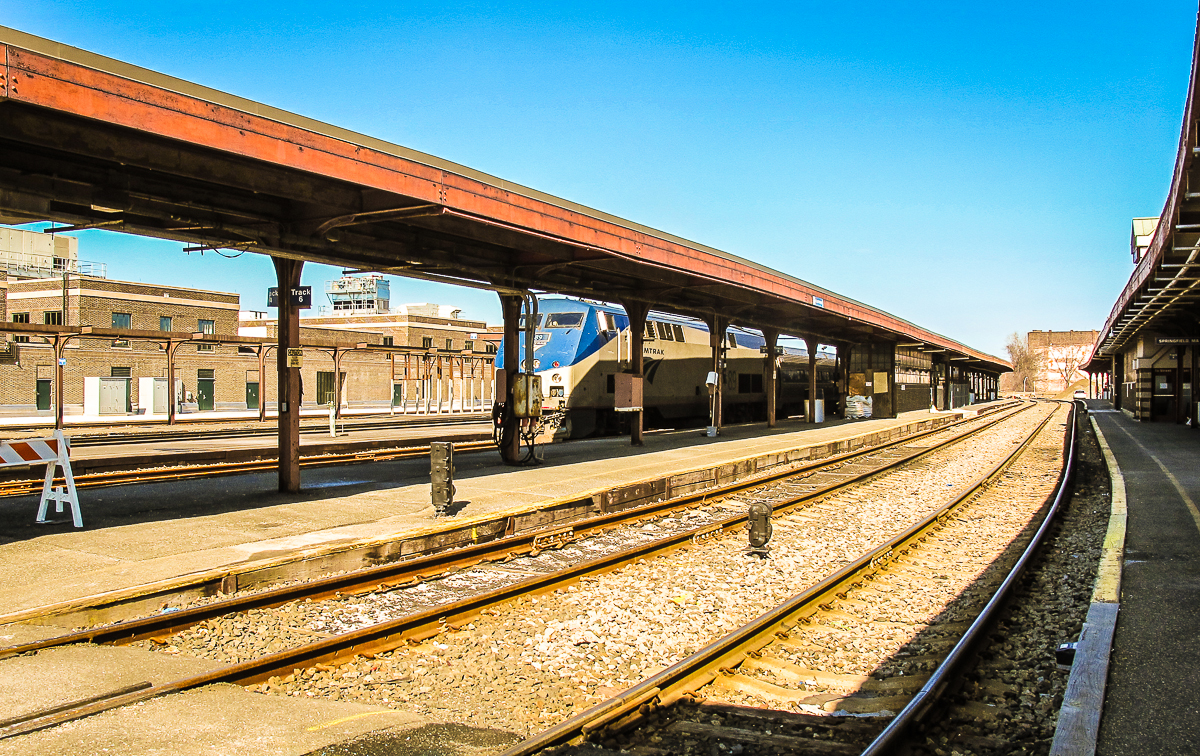 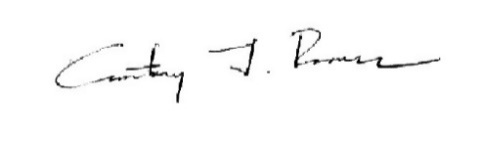 WRITING A CASE REPORT:     Reviewers
1. Submitted paper is turned over to 2-3 reviewers, recognized authori- 
         ties in field closely related to that of manuscript being reviewed.
     2. Best means of preparation:
              a. Make sure that paper clearly states and achieves its purpose.1
              b. Vet manuscript through other individual(s) to catch basic er-
                   rors in logic, inappropriate or unclear use of language, or me-
                   chanical errors.
     3. Returned papers: 
              a. Accept, accept with minor revisions, accept subject to accep-
                  tance of major revisions, reject. 
              b. Look for constructive elements whenever possible.
              c. Best reviews list both good and bad points of manuscript.
              d. Option to refute issues that reflect misunderstanding/ignorance.
              e. Worst-case scenario is not to have submitted in first place.
              f. Another journal can be chosen, process repeated: Needs time.
_________________________________________________________________________________________________________
   1McMaster BA. Writing the case study: Both ends meet. Palmer Journal of Research 1995; 2(3): 59-62.
44
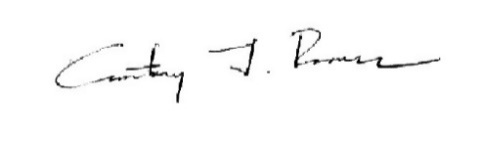 WRITING A CASE REPORT:     Readers
1. Like reviewers, readers also seek a clear statement of purpose in 
          the paper.
      2. Diversity demands that author provide attractive Introduction:
               a. Identifying the clinical setting for the case.
               b. Describing what is not known about the normal outcome of si-
                   milar cases.
               c. Laying foundation for what is to follow with statement of purpose.
      3. By documenting conflicting or unresolved opinions, author creates 
          excellent evidence for need to consider paper such as this.
      4. Attractive is increased by:    
               a. Demonstrating, if possible, that practitioner is likely to encoun-
                   ter this patient; dire consequences if condition not identified.
               b. Demonstrate emotional, social, and economic impact of the
                   problem upon patient, family, and healthcare delivery system.1
_________________________________________________________________________________________________________
   1Gleberzon BJ, Killinger LZ. The journal article cookbook. Journal of Manipulative and Physiological Therapeutics 2004; 27(7):
    481-492.
45
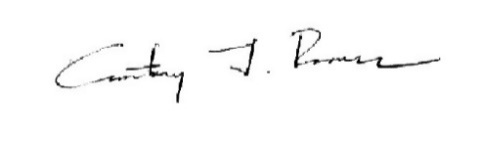 HALLMARKS
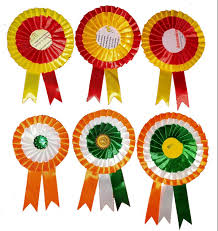 _________________________________________________________________________________________________________
46
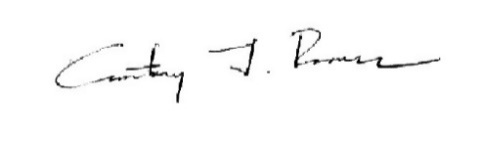 STRENGTHENING A CASE REPORT:   Hallmarks of a Good Case Report
1. Especially compelling case study takes pains to develop a theoretical 
       framework, keeping in mind that theory:
            a. Is a guiding principle for designing good research and data col-
                lection.
            b. Is the principal vehicle for generalizing the results of the study.
 
    2. Good and frequent questions must be asked during data collection:
            a. Investigator needs to be a good listener, assimilating large 
                amounts of information without bias.
            b. Investigator needs to maintain flexibility, reading between lines. 
  
    3. Most thorough and conscientious of authors will sift their papers
        through critical colleagues to see if there are alternative explanations
        of data that can be provided.
47
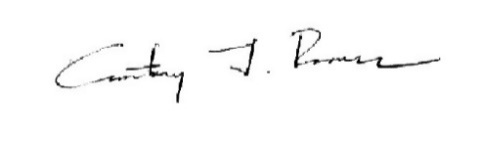 TERMS OF THE CASE REPORT:  Generalizability
1. Statistical:  
           a. Inference is made about a population on the basis of empirical
               data which is collected about a sample.
           b. Out of domain of case study.

2. Analytic:
           a. Previously developed theory is used as a template with which
               to compare the results of a study.
           b. Basis to generate new theories, shown by historical examples
               of landmark cases.
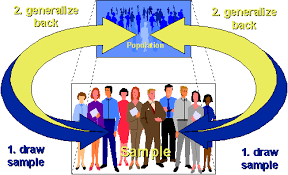 48
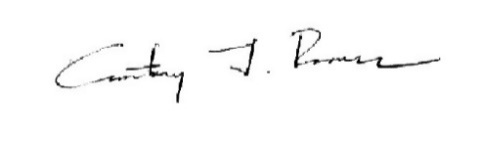 LANDMARK CASE REPORTS
1. Reputation of Sigmund Freud.1 
    2. First demonstration of anesthesia.2
    3. Addison’s disease.3
    4. Paget’s disease.4
    5. Cushing’s disease.5
 
  
   _______________________________________________________________________________________________________  
  1Pletsch C. Freud’s case studies. Partisan Review 1982; 49(1): 101-118.
   2Squire W. On the introduction of ether inhalation as an anesthetic in London. The Lancet 1888; 132: 1220-1221.
   3Addison T. On the constitutional and local effects of disease of the supra-renal capsules. London, UNITED KINGDOM: Samuel
    Highley, 1855.
   4Paget J. On a form of chronic inflammation of bones [ostetis deformans]. Transactions of the Medico-Chirugical Society 1877;
    60: 235-256.
   5Cushing H. The Pituitary Body and Its Disorders. Philadelphia, PA: JB Lippincott Company, 1912.
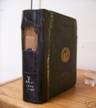 49
LANDMARK CASE REPORTS
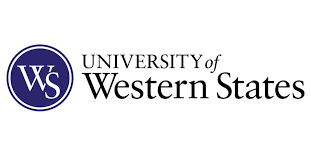 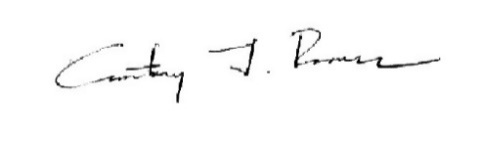 6. Treatment of empyema with intrapleural fibrinolytics as therapeutic 
       agents.6
   7. Carotid endarterectomy.7
   8. Human cardiac transplants.8
   9. Link between acquired Immunodeficiency Syndrome and Human Im-
       munodeficiency Syndrome.9
  
   _______________________________________________________________________________________________________  
  6Tillett WS, Sherry S. The effect in patients of streptococcal fibrinolysin [streptokinase] and streptococcal desoxyribonuclease on
    fibrous, purulent, and sanguinous pleural exudations. Journal of Clinical Investigation 1949; 28: 173-190.
   7Eastcott HHG, Pickering GW, Rob CG. Reconstruction of internal carotid artery in a patient with intermittent attacks of hemiple-
    gia. The Lancet 1954 2; 994-996.
   8Barnard CN. A human cardiac transplant: An interim report of a successful operation performed at Groote Schuur Hospital, Cape
    Town. South African Medical Journal 1967; 41: 1271-1274.
   9Anonymous. Kaposi’s sarcoma and Pneumocystitis pneumonia among homosexual men: New York City and California. Morbidity
    and Mortality Weekly Report 1981; 30(25): 305-308.
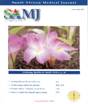 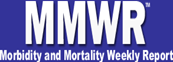 50
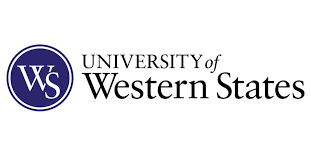 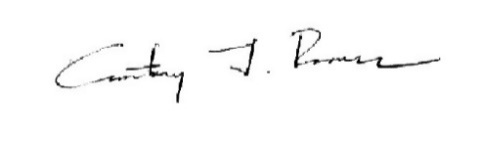 LANDMARK CASE REPORT:  Reputation of Sigmund Freud1
Established by his case descriptions of “Little Hans” and “The Rat
 Man” near the beginning of the 20th century.  
















__________________________________________________________________________________________
1Pletsch C. Freud’s case studies. Partisan Review 1982; 49(1): 101-118.
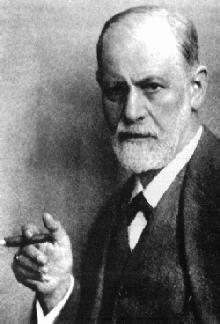 51
LANDMARK CASE REPORT:  First Demonstration of Anesthesia1
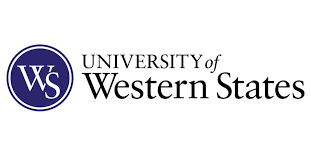 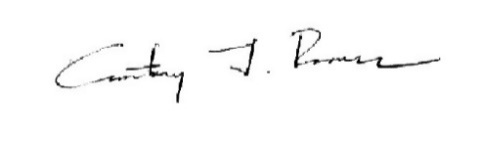 By William Morton in the United States in 1846 and by William
 Squire in 1888 in London.



















______________________________________________________________________________________________________
1Squire W. On the introduction of ether inhalation as an anaesthetic in London. The Lancet 1888; 132: 1220-1221.
52
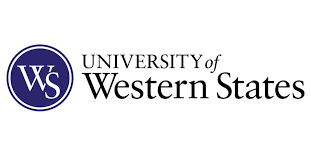 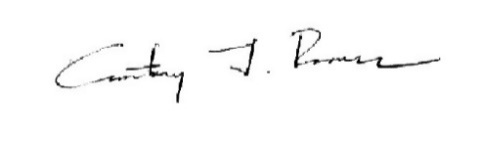 LANDMARK CASE REPORT:  Cushing’s Disease1
Described by Harvey Cushing as a pituitary disorder in 1910.  
















__________________________________________________________________________________________
1Cushing H. The pituitary body and its disorders. Philadelphia, PA: JB Lippincott Company, 1912
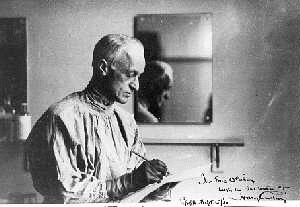 53
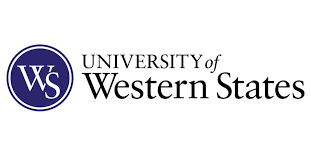 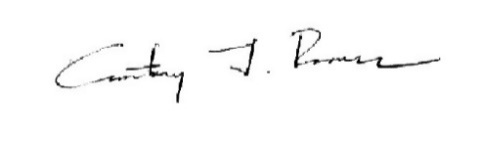 LANDMARK CASE REPORT: Human Cardiac Transplants1
Introduced at the Groote Schuur Hospital in Cape Town, South
 Africa, described by Christiaan Barnard in 1967.















__________________________________________________________________________________________
1Barnard CN. A human cardiac transplant: An interim report of a successful operation performed at Groote Schuur Hospital in
 Cape Town. South African Medical Journal 1967; 41: 1271-1274.
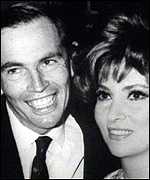 54
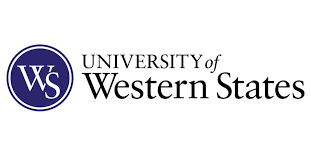 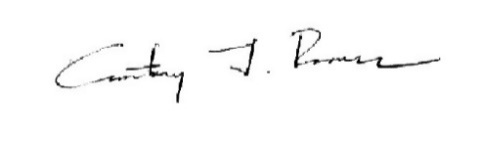 STRENGTHENING A CASE REPORT
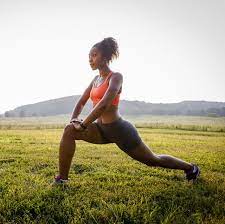 55
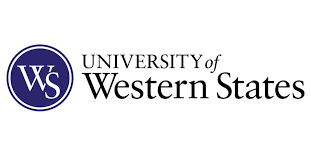 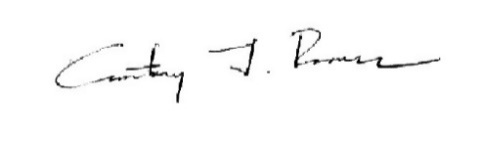 STRENGTHENING A CASE REPORT:   Components of the Exemplary Case Report1
1. Significance: Subject is of unusual and general public interest. 
      2. Completeness: Attention paid to boundaries between the case 
          and its context, with absence of artificial limits [exhaustion of
          time and money].
      3. Alternative Prospectives: Discussion provided with basis for
          their rejection.
      4. Sufficient Evidence: Supporting and challenging data included, 
          convincing the reader that the investigator knows the subject, 
          acting thoughtfully and steeped in the issues about the case:
               a. Multiple cases have equal amounts of attention paid to each.
               b. Investigator demonstrates maintenance of chain of events
                   to insure validity.
      5. Composed in an Engaging Manner: Clarity of writing with evidence
          of writer’s enthusiasm with hint of seduction for the reader.     
  ________________________________________________________________________________________________________
1Yin RK. Case Study Research: Design and Methods. Beverly Hills, CA: Sage, 1989, pp. 146-151.
56
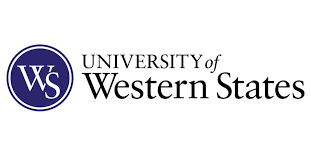 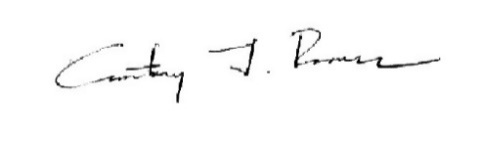 STRENGTHENING A CASE REPORT:  Do’s and Don’ts in Writing
1. Intention is to describe and discuss a clinical event, not to prove it:1 
            a. Avoid arguing that case study clearly demonstrated cause and
                effect by insisting that a given intervention is an effective treatment
                for a specified condition.
            b. Promoting particular technique or device for profit is especially
                unwelcome unless alternatives found to be unproductive.
    2. Avoid general terms of intervention such as “chiropractic treatment”
        or “high-velocity, low-amplitude thrust.” How could that possibly be
        duplicated by another clinician?
       
       GOOD EXAMPLE: A hypothetical patient with a sacroiliac dysfunction
       “was treated by using a side-lying SMT procedure, with the doctor
        contacting the patient’s posterior superior iliac spine with pisiform.”
 ________________________________________________________________________________________________________
1Keating JC. Towards a Philosophy of the Science of Chiropractic: A Primer for Clinicians. Stockton, CA: Stockton Foundation for
 Chiropractic Research, 1992; pp. 199-222.
2Gleberzon BJ, Killinger LZ. The journal article cookbook. Journal of Manipulative and Physiological Therapeutics 2004; 27(7):
 481-492.
57
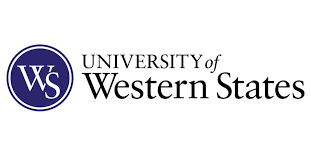 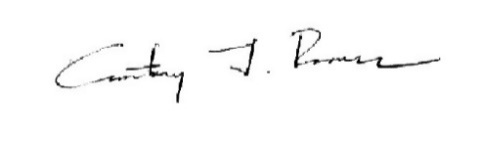 STRENGTHENING A CASE REPORT:  Maximizing Reliability
Does the study truly measure what it supposed to?

  1. Increasing Reliability: Corroborating documentary evidence, detailed 
      protocols.

  2. Increasing Construct Validity: Multiple sources of evidence creates
      a triangulation with converging lines of inquiry;1 use standardized in-
      struments to document a clear chain of evidence.

  3. Increasing Internal Validity: Collect data systematically, not anecdo- 
      tally; create rival theories and evaluate evidence with respect to them.

  4. Increasing External Validity: Maintain sensitivity as to how results may
      or may not be generalized; consider multiple case studies or case
      series.
_________________________________________________________________________________________________________
     1Bromley D. The Case Study in Psychology and Related Disciplines. New York, NY; John Wiley & Sons, 1986.
58
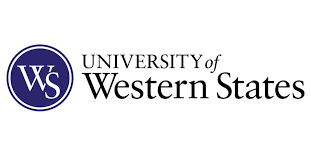 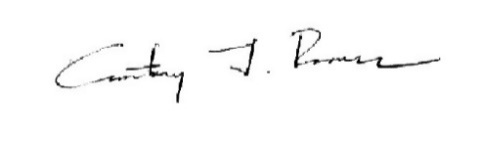 TERMS OF THE CASE REPORT:  Multiple Designs
1. Retrospective: Written after care for the patient has been delivered:  
           a. Most commonly reported in the literature.1
           b. Simplest to write, most attractive place to begin.
           c. Head starts if clinician has already:
                   1] Recorded valid and reliable outcome measures.
                   2] Indicated a specific management plan.
                   3] Kept clear chart notes.
                   4] Shown proficiency in writing reports to insurance company.

 2. Prospective: Predetermined management plan after reviewing literature:
           a. Guarantees measurements before, during, and after care.
           b. With literature review completed, saves time in writing.
    
________________________________________________________________________________________________________
1Keating JC. Towards a Philosophy of the Science of Chiropractic: A Primer for Clinicians. Stockton, CA: Stockton Foundation for
 Chiropractic Research, 1992, pp. 199-222.
59
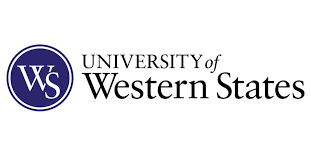 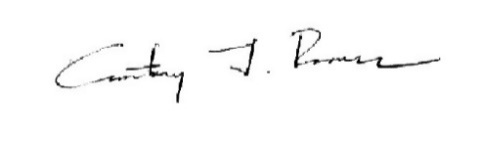 FINAL CHECKLIST
_____________________________________________________________________________________________________
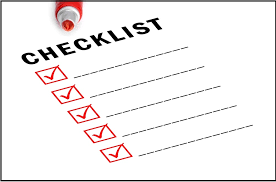 60
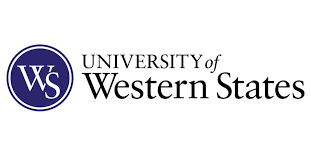 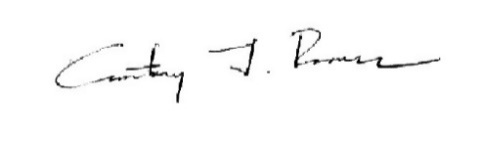 FINAL CHECKLIST FOR CASE REPORT1
FOR ALL QUALITATIVE RESEARCH:
   1. Is this report easy to read?
   2. Does it fit together, each sentence contributing to the whole?
   3. Does this report have a conceptual structure (i.e., themes or issues)?
   4. Are its issues developed in a scholarly way?
   5. Have quotations been used effectively?
   6. Has the writer made sound assertions, neither over/under interpreting?
   7. Are headings, figures, artefacts, appendices, indexes effectively used?
   8. Was it edited well, then again with last minute polish?
   9. Were sufficient raw data presented?
 10. Is the nature of the intended audience apparent?
 11. Does it appear that individuals were put at risk?
    

  ________________________________________________________________________________________________________
1 Hyett N, Kenny A, Dickson-Swift V. Methodology or method? A critical review of qualitative case study reports.  Qualtiative Studies on
     Health and Well-Being  2014;9:23606.
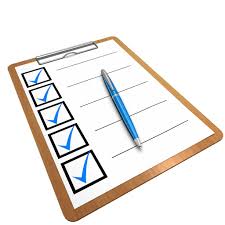 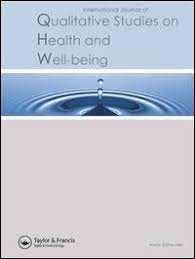 61
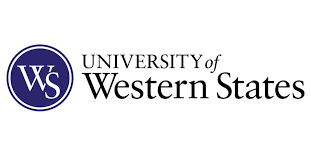 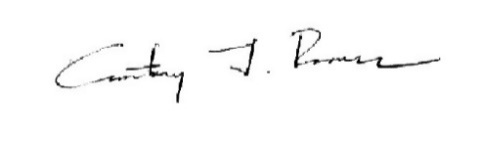 FINAL CHECKLIST FOR CASE STUDY1
HIGH RELEVANCE TO QUALITATIVE CASE STUDY RESEARCH:
   1. Is the case adequately defined?
   2. Is there a sense of story to the presentation?
   3. Is the reader provided some vicarious experience?
   4. Has adequate attention been paid to various contexts?
   5. Were data sources well-chosen and in sufficient number?
   6. Do observations and interpretations appear to have been triangulated?
   7. Is the role and point of view of the researcher readily apparent?
   
  






___________________________________________________________________________________________________________
1 Hyett N, Kenny A, Dickson-Swift V. Methodology or method? A critical review of qualitative case study reports.  Qualtiative Studies on
     Health and Well-Being  2014;9:23606.
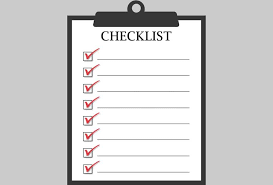 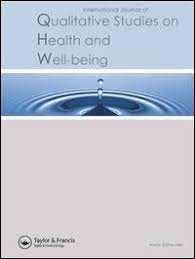 62
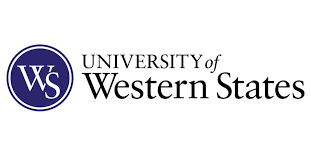 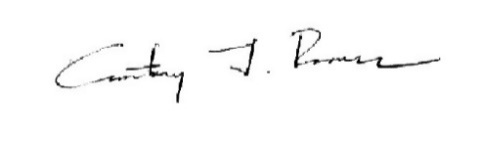 FINAL ASSESSMENT OF CASE REPORT/STUDY1
HOWEVER:
  Case reports have different meanings and purpose than a case 
  study. Medical understanding of a case report has been confused
  with qualitative case study approaches:
     1. Case report lacks methodological grounding and qualities of 
         research rigor.
      2. Traditionally, case report simply describes a single case,
          explaining how and what occurred in a selected setting.






___________________________________________________________________________________________________________
1 Hyett N, Kenny A, Dickson-Swift V. Methodology or method? A critical review of qualitative case study reports.  Qualtiative Studies on
     Health and Well-Being  2014;9:23606.
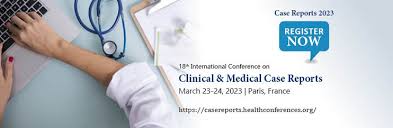 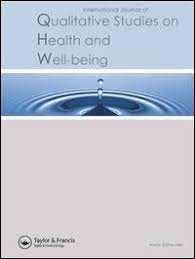 63
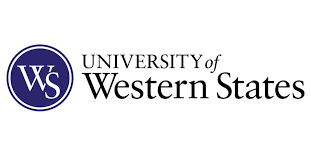 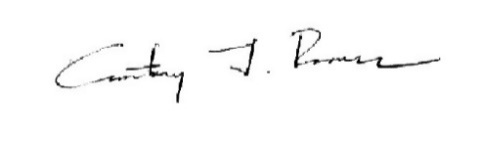 OUTSTANDING CASE REPORT: EXAMPLE
___________________________________________________________________________________________________________
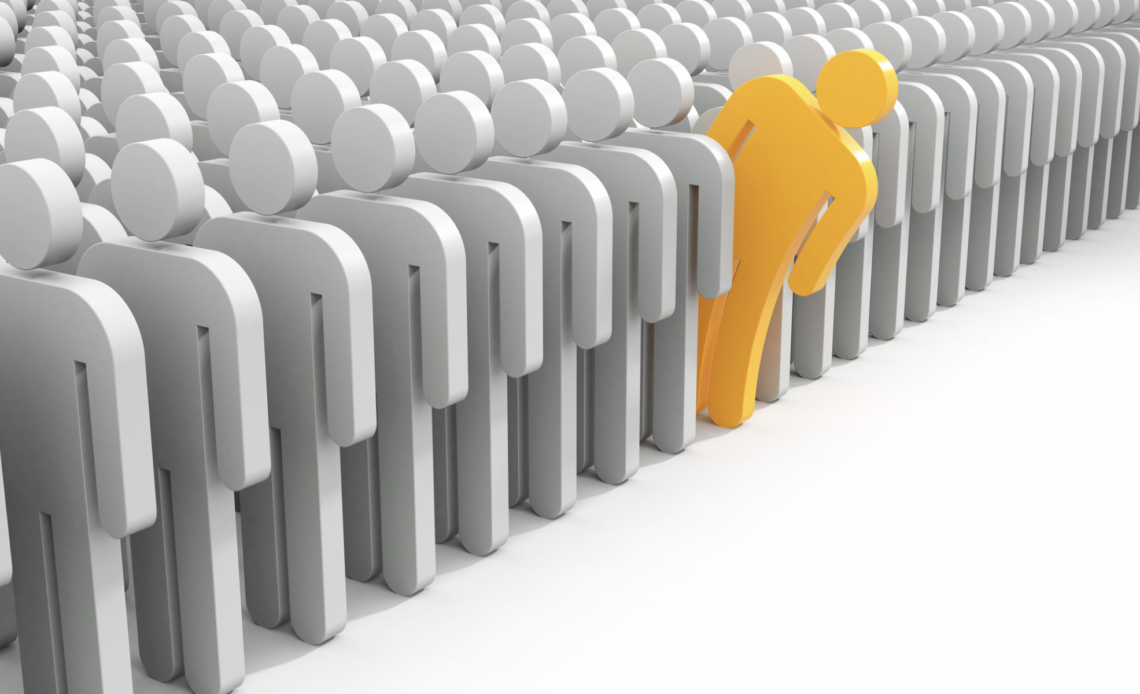 64
OUTSTANDING CASE REPORT1
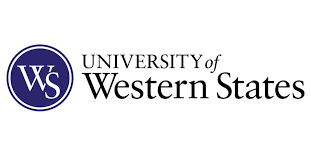 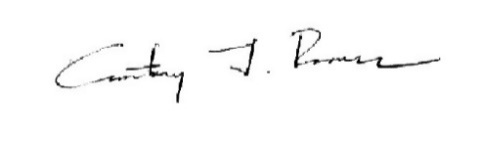 1. Describes response of female patient with dysmenorrhea [menstrual 
        cramping] to chiropractic adjustments and soft tissue therapy.
    2. Study used pain diary:
            a. Subjective pain rating scale.
            b. Extended time series of outcome measurements at 4 months of
                 baseline readings and 3 following treatment.
    3. Description of chiropractic manipulations did not include all details in
        a case study, but virtually all other features described earlier included.
    4. It is apparent from pain reductions that this particular patient respond-
        ed favorably to treatment: Clinical pilot,2 full scale study3 followed.
__________________________________________________________________________________________
1Liebl NA, Butler LM. A chiropractic approach to the treatment of dysmenorrhea. Journal of Manipulative and Physiological Thera-
 peutics 1990; 13(2): 101-106.
2Kokjohn K, Schmid DM, Triano JJ, Brennan PC. The effect of spinal manipulation on pain and prostaglandin levels in women with
 primary dysmenorrhea. Journal of Manipulative and Physiological Therapeutics 1992; 15(5): 279-285.
3Hondras MA, Long CR, Brennan PC. Spinal manipulative therapy vs a low force mimic maneuver for women with primary dysme-
  norrhea: A randomized, observer-blinded, clinical trial. Pain 1999; 81(1-2): 105-114.
65
OUTSTANDING CASE REPORT1
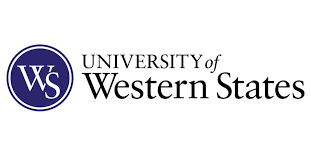 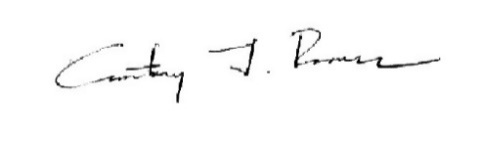 Pain levels and duration of menstrual cramping during course of study: 












_________________________________________________________________________________________
1Liebl NA, Butler LM. A chiropractic approach to the treatment of dysmenorrhea. Journal of Manipulative and Physiological Thera-
 peutics 1990; 13(2): 101-106.
66
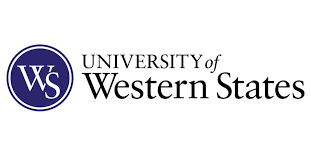 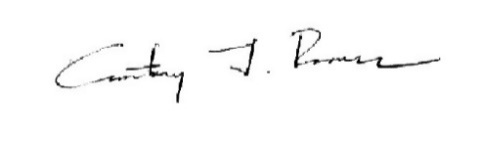 CASE BOOKS FOR GENERATIONS
The case book of Sherlock Holmes:
67
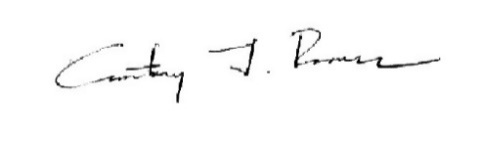 CONCLUSIONS: THE TAKE AWAY
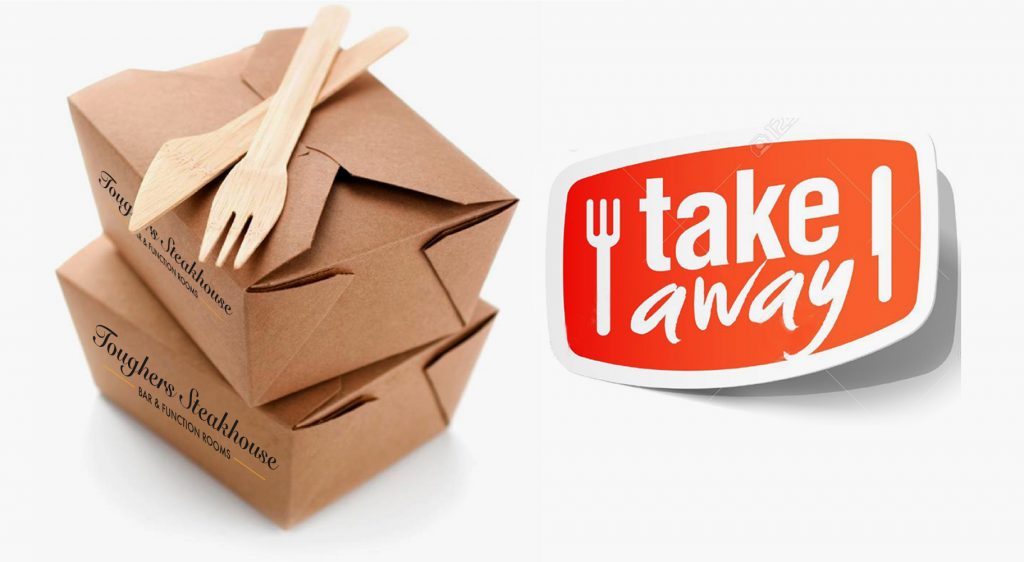 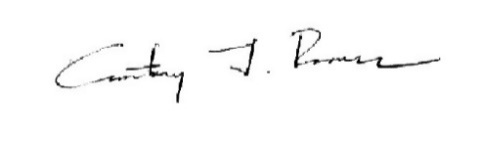 CONCLUSIONS: THE TAKE AWAY
1. Write in clear, concise, proofread language with seduc-
        tive transitions.
    2. 



    3. Show your expertise, previous contributions to the field.
    4. Be sure to point out gaps, contradictions, and even out-
        right falsehoods in the literature and your solutions.
    5. Know your audience and the style and rhetorical de-
        vices most appropriate for them.
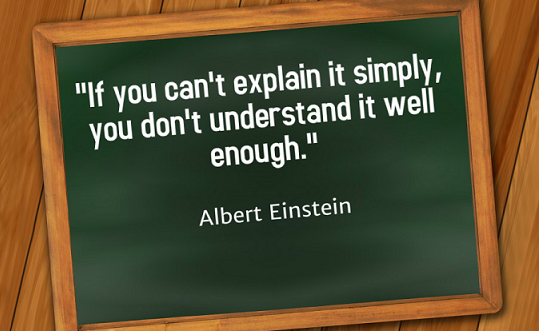 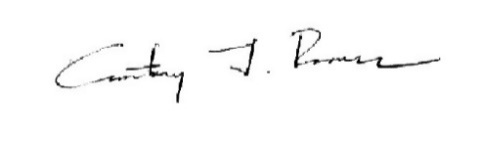 THREE STAGES OF SCIENTIFIC DISCOVERY1
1. People deny that it is true.  
     
       2. People deny that it is important.
          
        3. They credit it to the wrong person.
       









______________________________________________________________________________________________________
    1Ferris T. The Whole Shebang: A State of the Universe(s) Report. New York, Simon & Shuster, 1997, p. 173,
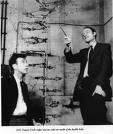 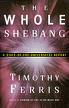 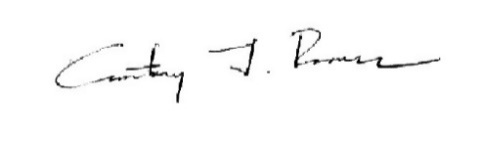 THE TAO OF EXACT SCIENCE
“With all due respect…it ain’t rocket surgery.”
                                                                -----Yogi Berra
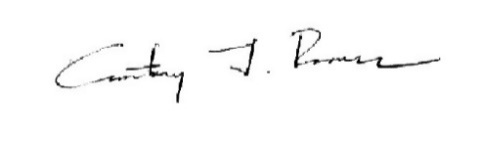 ACHIEVING THE END RESULT
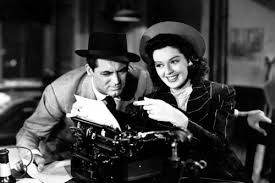